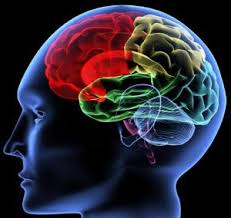 আজকের ক্লাসে সবাইকে স্বাগতম
[Speaker Notes: যে কোন ছবি বা পাঠ সংশ্লিষ্ট  কোন ছবি দিয়ে স্বাগত জানানো যেতে পারে।]
শিক্ষক পরিচিতি
পাঠ পরিচিতি
জাহাঙ্গীর আলম
সহকারি শিক্ষক 
ফৈজুন্নেছা উচ্চ বিদ্যালয়
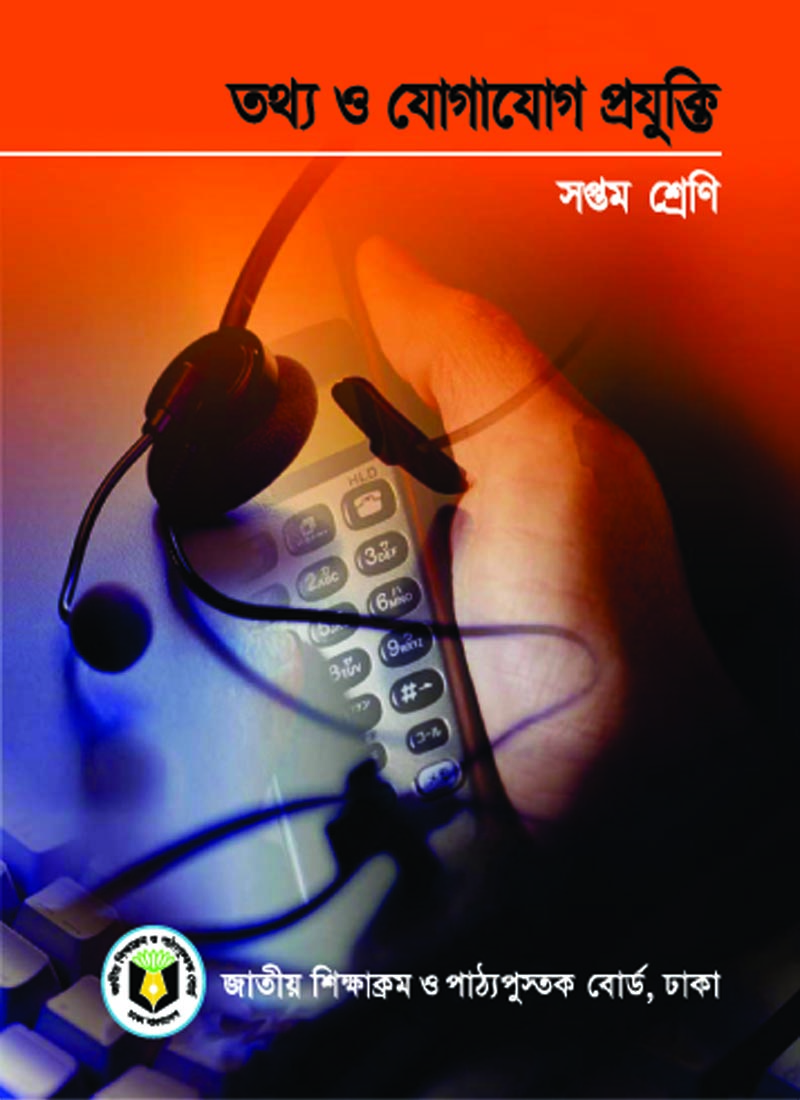 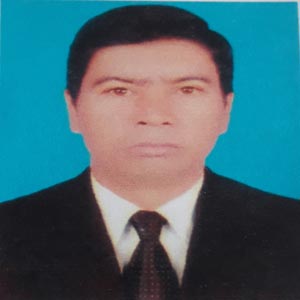 শ্রেণি      : ৭ম
বিষয়	    : তথ্য ও যোগাযোগ প্রযুক্তি 
অধ্যায়	    : দ্বিতীয়
পাঠ        : ১৪
সময়      : 50 মিনিট
তারিখ    :
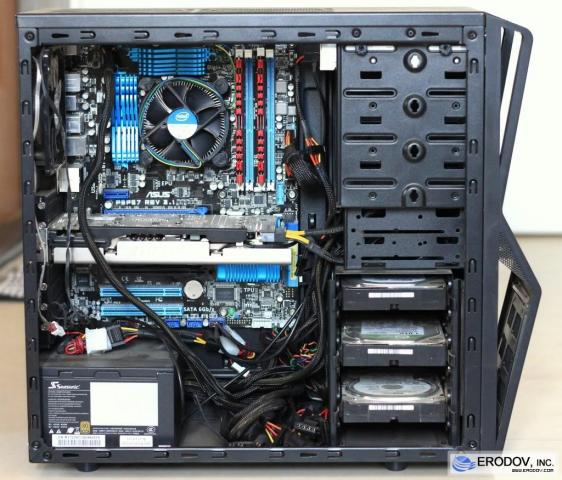 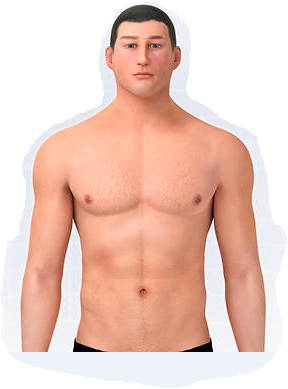 মস্তিষ্ক
মানুষের শরীরের সবচেয়ে গুরুত্বপূর্ণ অংশ কোনটি?
প্রসেসর
সিস্টেম ইউনিটের সবচেয়ে গুরুত্বপূর্ণ অংশের নাম কী?
[Speaker Notes: প্রশ্ন-উত্তরের মাধ্যমে পাঠ শিরোনাম শিক্ষার্থীদের দ্বারা ঘোষণা করা যেতে পারে]
প্রসেসর
আজকের পাঠের বিষয়
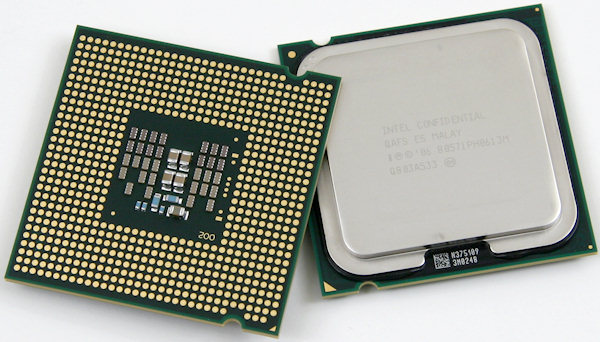 [Speaker Notes: পাঠের শিরোনাম বোর্ডে লেখে দিবেন।]
শিখনফল
এই পাঠ শেষে শিক্ষার্থীরা…
১। প্রসেসর কী বলতে পারবে;
২। প্রসেসরের গঠন উল্লেখ করতে পারবে;
৩। প্রসেসরের সংক্ষিপ্ত ইতিহাস বলতে পারবে;
৪। প্রসেসরের ভাষার পরিচয় দিতে পারবে।
[Speaker Notes: উপস্থাপনের সময় এই স্লাইডটি হাইড করে রাখতে পারেন।]
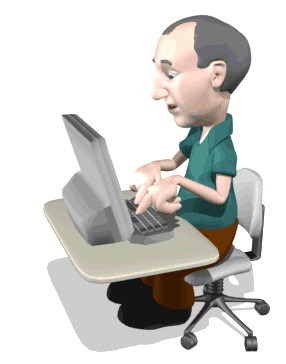 প্রসেসর
ল্যাপটপের কোন অংশটি সবকিছু পরিচালনা করছে?
[Speaker Notes: কম্পিউটার/ল্যাপটপ কে পরিচালনা করে?]
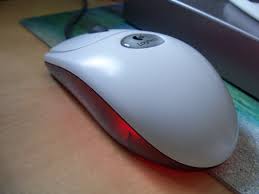 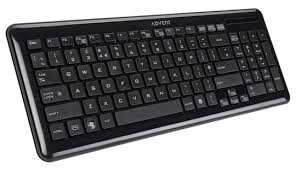 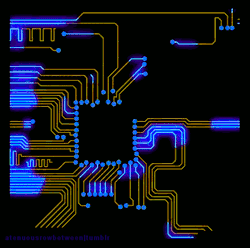 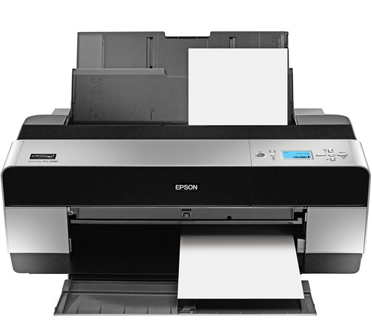 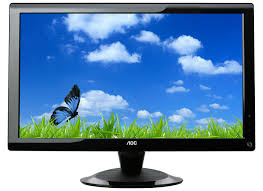 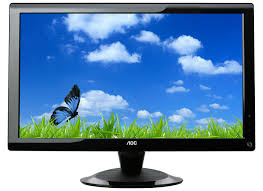 H 1 1
H 1
H H
H 1 1
H 1
H H
[Speaker Notes: কম্পিউটারের ইনপুট ও আউটপুট যন্ত্রের সমন্বযে যে কাজ সাধন করে তাই প্রসেসর।]
তিনটি ইউনিটের সমন্বয়ে প্রসেসর গঠিত হয়
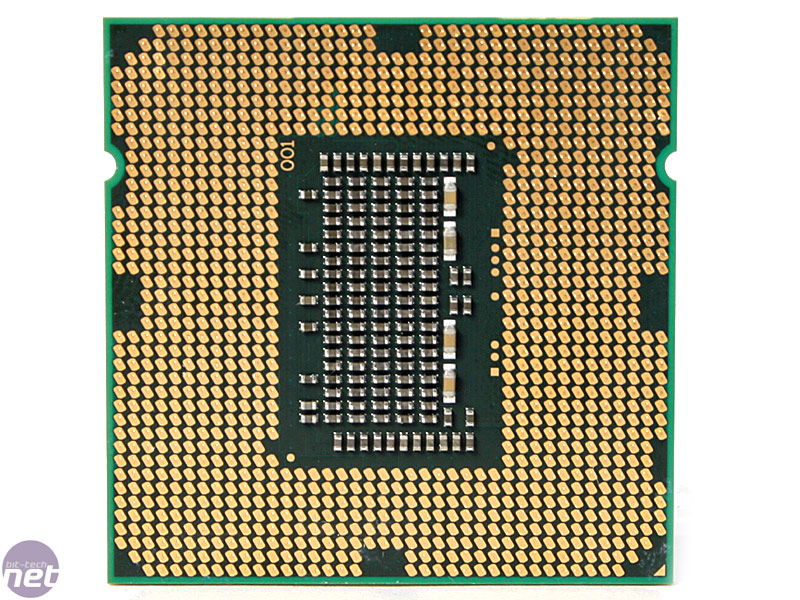 রেজিস্টার স্মৃতি
নিয়ন্ত্রণ অংশ
গাণিতিক যুক্তি ইউনিট
[Speaker Notes: ১। এ অংশে গাণিতিক ও যৌক্তিক সিদ্ধান্তমূলক কাজ সংগঠিত হয়। (২) এ অংশের মাধ্যমে সব কাজ নিয়ন্ত্রিত হয়। অর্থাৎ কোন নির্দেশের পর কোন নির্দেশ পালিত হবে তা নির্ধারিত হয় এ অংশে। (৩) এটি ছোট আকারের অত্যন্ত দ্রুতগতির অস্থায়ী মেমরি বা স্মৃতি। এ স্মৃতি থেকে তথ্য নিয়ে দ্রুত প্রক্রিয়াকরণ সম্পন্ন হয়।]
প্রথম মাইক্রোপ্রসেসরের সংক্ষিপ্ত ইতিহাস
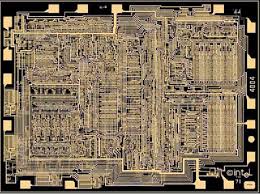 ১৯৭১ সালে ইন্টেল প্রথম ৪০০৪ নামে একটি মাইক্রোপ্রসেসর উদ্ভাবন করে।
[Speaker Notes: এই ছবিটির নাম কী?  এটিই প্রথম মাইক্রোপ্রসেসর । এর ইতিহাস সহজেই মনে রাখার জন্য এই স্লাইড ব্যবহার করা হয়েছে।]
মাইক্রোপ্রসেসরের উদ্ভাবক
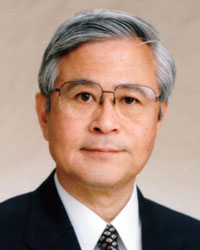 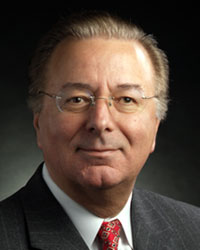 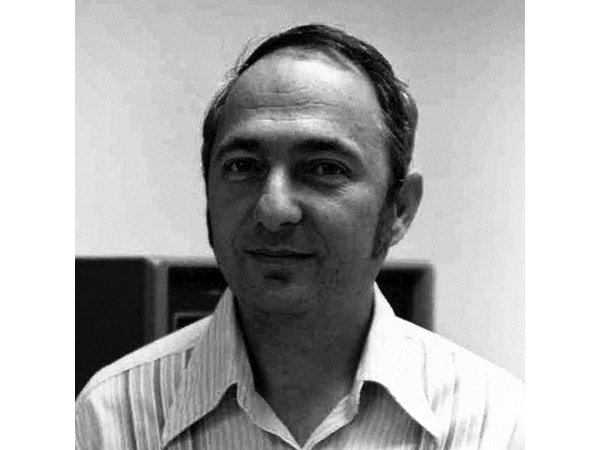 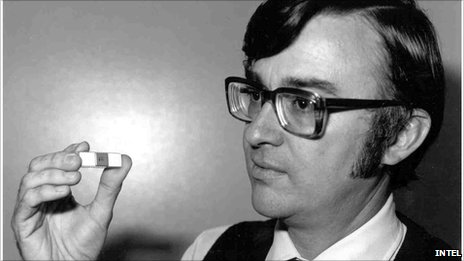 ফেডরিকো ফাগিন
স্ট্যান মেজর
টেড হফ
মাসাতোশি শিমা
[Speaker Notes: প্রথমে ছবি গুলো দেখিয়ে প্রশ্ন করবেন, তোমরা এই লোকগুলোকে চিনো ? পরে তাদের নাম দেখাবেন।]
প্রসেসর-এর কাজ
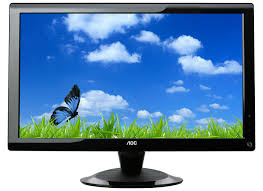 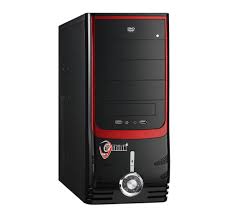 J
A
F
5
G
1
H
L
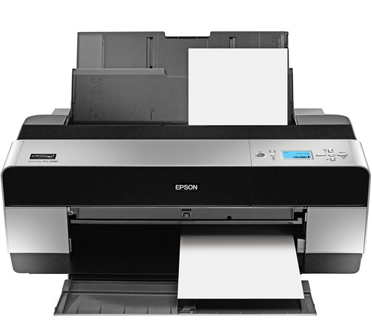 E
B
6
3
5 A F J 
H 1 G L
3 E B 6
2
3
5
6
1
Print
4
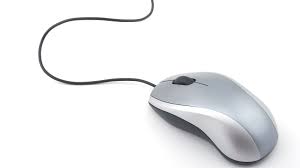 F
A
B
D
C
E
end
K
I
G
H
J
Ctrl
L
[Speaker Notes: এখানে কী-বোর্ডে ট্রিগার-এর ব্যবহার করা হয়েছে। অক্ষরগুলোতে চাপ দিলে সরাসরি অক্ষরগুলো মনিটরে দেখা যাবে এবং প্রিন্ট-এ ক্লিক করলে প্রিন্ট দেখাবে। এখানে সব কাজ কে পরিচালনা করল শিক্ষক ছাত্রদের বুঝিয়ে দিবেন।]
ভিডিওটি দেখে জোড়ায় নিচের প্রশ্নটির উত্তর লিখ
১) মেশিন ল্যাংগুয়েজ কী?
[Speaker Notes: ভিডিওটি দেখিয়ে ছাত্রদের 0 ও 1 সম্পর্কে প্রশ্ন করবেন এবং এই দুইটি সংখ্যাকেই মেশিন ল্যাংগুয়েজ বলে।]
ASCII কোড ৮ বিটের কোড। এ কোড অনুযায়ী
A=
01000001
01000010
B=
?=
00111111
00101100
,=
সবচেয়ে জনপ্রিয় কোড হলো Unicode
[Speaker Notes: সবচেয়ে জনপ্রিয় কোডের নাম কী?]
দলীয় কাজ
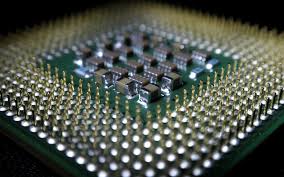 তোমাদের জানামতে আর কোন কোন ডিভাইসে প্রসেসর ব্যবহৃত হয় তার একটি তালিকা তৈরি কর।
এসো উত্তর মিলিয়ে দেখি:
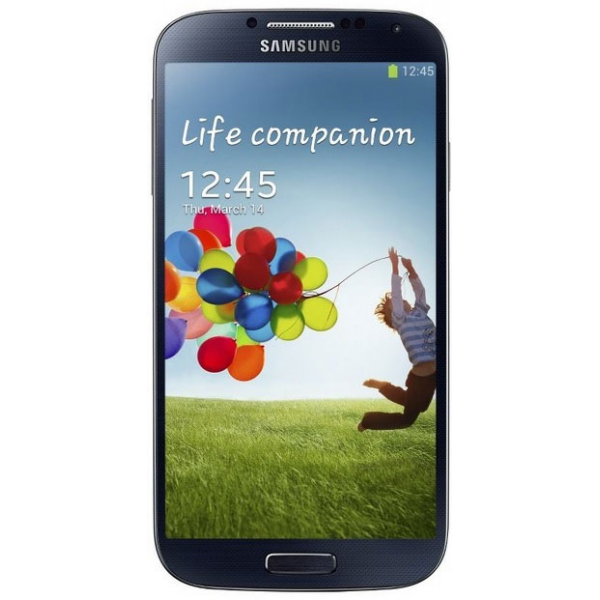 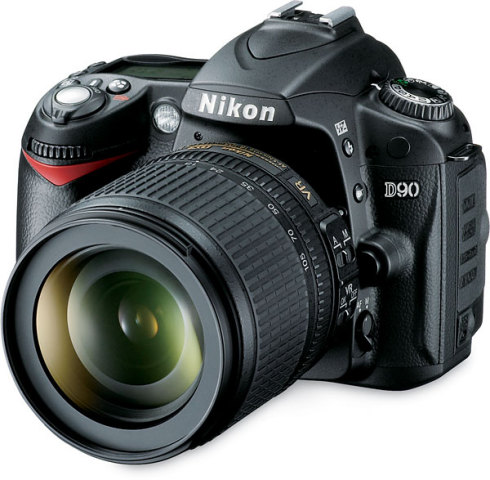 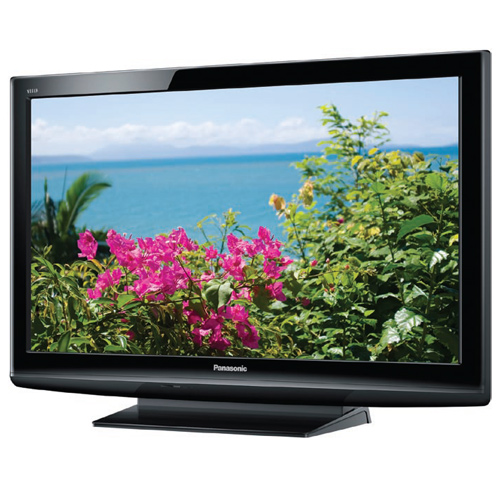 [Speaker Notes: ক্যামেরা টিভি, স্মার্টফোন ।]
মূল্যায়ন
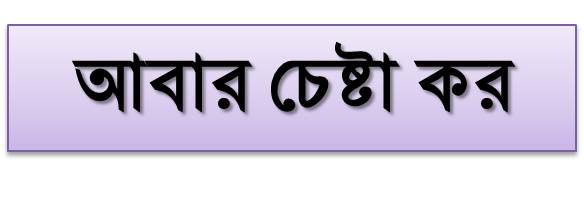 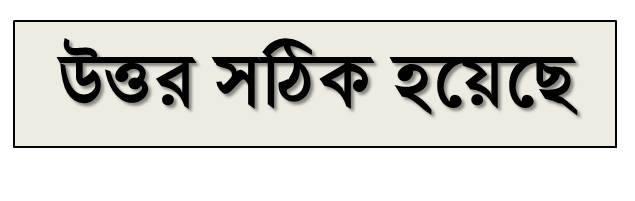 ১।  প্রসেসর কয়টি অংশের সমন্বয়ে গঠিত হয় ?
(খ) ৩টি
(ক) ২টি
(গ) ৪টি
(ঘ) ৫টি
২। 4004 মাইক্রোপ্রসেসরের ট্রানজিস্টরের সংখ্যা কত ছিল?
(ক)  1200 টি
(খ) 1300 টি
(ঘ)  3300 টি
(গ)  2300 টি
[Speaker Notes: মূল্যায়নের প্রশ্নে ট্রিগার ব্যবহার করা হয়েছে।   অপশনে ক্লিক করলে সঠিক উত্তর জানা যাবে।]
মূল্যায়ন
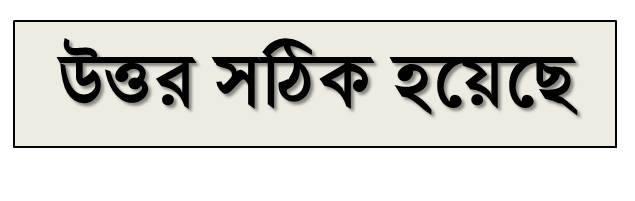 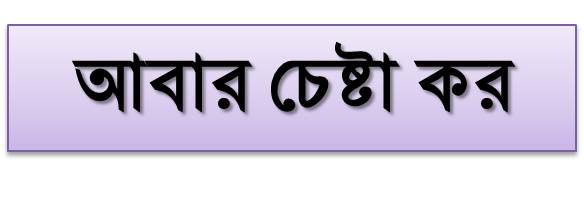 ৩। ASCII কোড অনুযায়ী  A= কত ?
(খ) 01000001
(ক) 0111111
(গ) 0101100
(ঘ) 1000010
৪। প্রসেসর-এর অংশ হল…
iii. রেজিস্টার স্মৃতি
i. গাণিতিক যুক্তি অংশ
ii. নিয়ন্ত্রণ অংশ
নিচের কোনটি সঠিক ?
(ক)  i ও ii
(খ) i ও iii
(ঘ) i, ii ও iii
(গ)  ii ও iii
[Speaker Notes: মূল্যায়নের প্রশ্নে ট্রিগার ব্যবহার করা হয়েছে।   অপশনে ক্লিক করলে সঠিক উত্তর জানা যাবে।]
নতুন শিখলাম
IC
Chip
Arithmetic and Logic Unit
Control Unit
Unicode
ASCII কোড
Register Memory
এটি ছোট আকারের অত্যন্ত দ্রুত গতির অস্থায়ী মেমোরি বা স্মৃতি। এ স্মৃতি থেকে তথ্য নিয়ে দ্রুত প্রক্রিয়াকরণ সম্পন্ন হয়।
নিয়ন্ত্রক অংশের মাধ্যমে সকল কাজ নিয়ন্ত্রিত হয়। অর্থাৎ কোন নির্দেশের পর কোন নির্দেশ পালিত হবে তা নির্ধারিত হয় এ অংশে।
বর্তমানে সর্বাপেক্ষা জনপ্রিয় কোড হলোঅসংখ্য IC দিয়ে প্রসেসর তৈরি হয়। আইসি গুলো তৈরি 
হয় ট্রানজিস্টর দিয়ে। এগুলো স Unicode ।
ব একটি ক্ষুদ্র চিপ 
(Chip) এর মধ্যে থাকে।
প্রসেসরের এই অংশে গাণিতিক ও যৌক্তিক সিদ্ধান্তমূলক কাজ সংগঠিত হয়।
ASCII ( American Standard Code for Information Interchange)
IC হলো ইন্টিগ্রেটেড সার্কিট, যা ট্রানজিস্টর দিয়ে তৈরি।
[Speaker Notes: এখানে ট্রিগার ব্যবহার করা হয়েছে। এখানে ট্রিগারগুলো অন অফ এর কাজ করবে।]
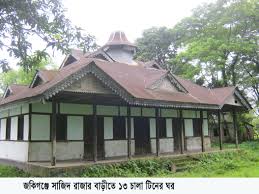 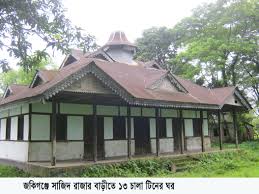 বাড়ির কাজ
‘প্রসেসর কম্পিউটারের মস্তিষ্ক স্বরূপ’ বিশ্লেষণ কর।
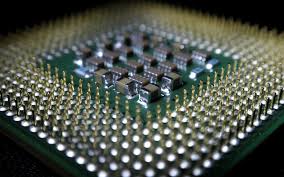 [Speaker Notes: ছাত্র/ছাত্রীরা খাতায় বাড়ীরর কাজ লেখছে কি না শ্রদ্ধেয় শিক্ষকমন্ডলী তা পর্যবেক্ষণ করবেন।]
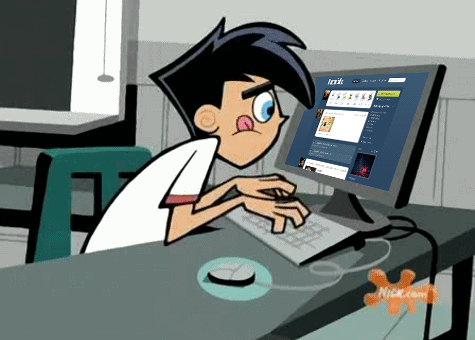 সবাইকে ধন্যবাদ